Großbezirke
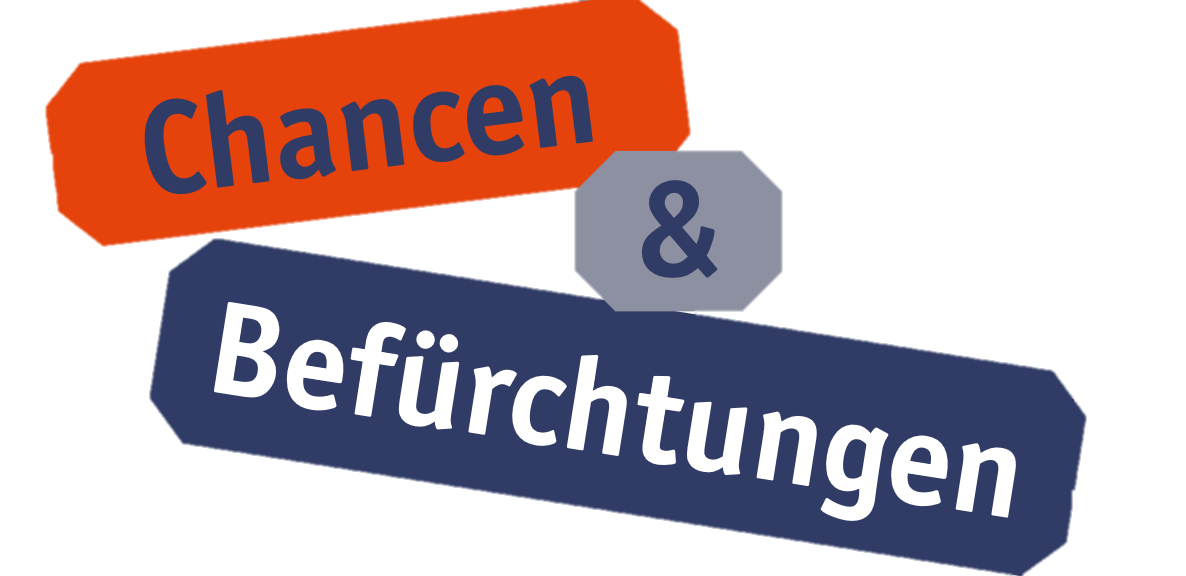 „größere Bezirkseinheiten“
Kooperation – Solidarität
Profilierung - Ergänzung
Arbeitsfeld
von 
Pastor*innen
u.a.
„Connexio“

Kirche als
Verbund
→ Verwaltung
 → Austausch
 → Angebote
 → Verantwortung
Großbezirk
großBEZirK
Bezirk
Bezirk
Bezirk
Bezirk
Gemeinde
Gemeinde
Gemeinde
Gemeinde
Fresh X
Gemeinde
Fresh X
Hauskreis
Projekt
Hauskreis
Ökumen.
Zus.arbeit
Gemeinde
Gemeinde
Gemeinde
[Speaker Notes: 1) Ressourcen effizienter und kosteneffektiver zu nutzen, indem sie ihnen den Zugriff auf spezialisierte Fachleute und Informationen ermöglicht.]
„Flirt-Phase“
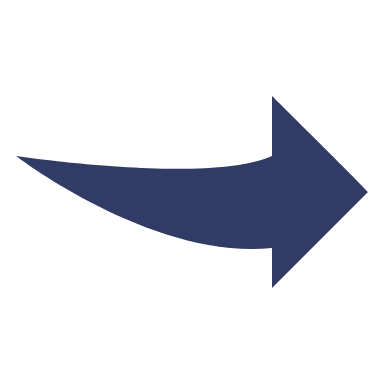 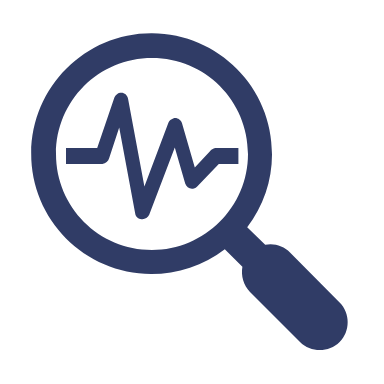 Analysiert eure eigene Situation und eure Zukunftsfähigkeit
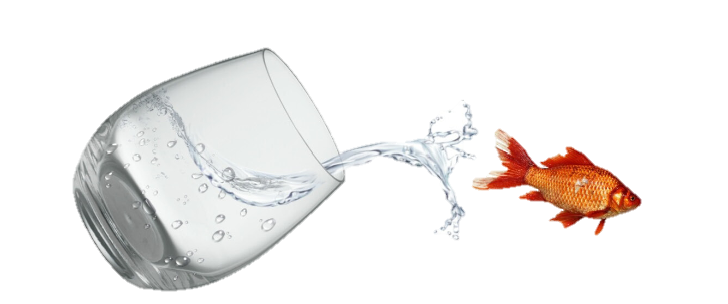 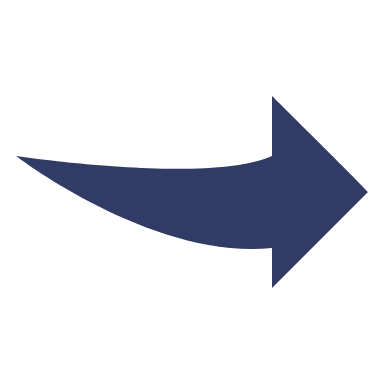 Schaut über den eigenen Tellerrand und denkt groß
Wen gibt es in eurer Region?
Wer sind eure direkten Nachbarn?
Mit wem habt ihr Lust zusammen zu arbeiten?
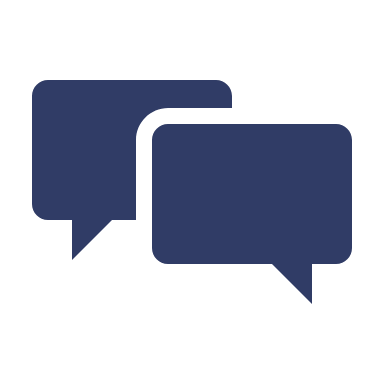 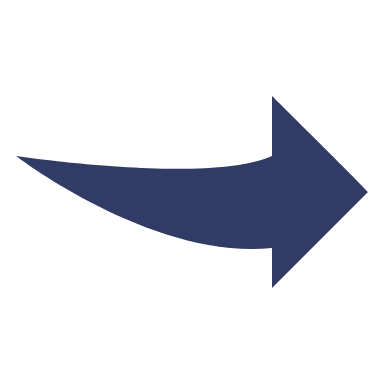 Lernt euch kennen und tauscht euch aus
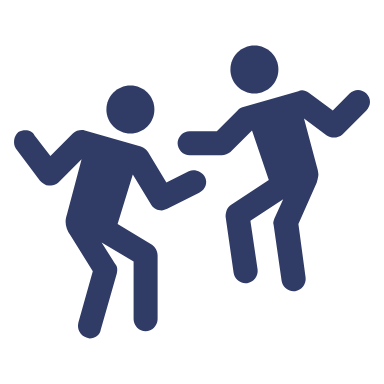 Wie könnte eine Zusammenarbeit aussehen?
Welche Zusammenarbeit ist überhaupt möglich bei gegebener räumlicher Entfernung?
Lasst uns flirten     , Spaß haben     und zusammen die Kirche verändern!
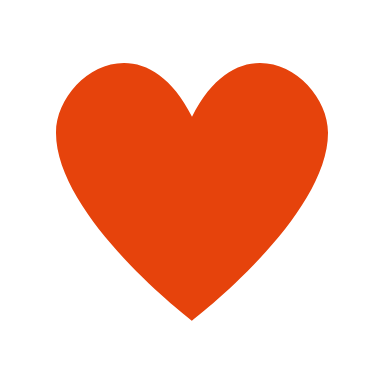 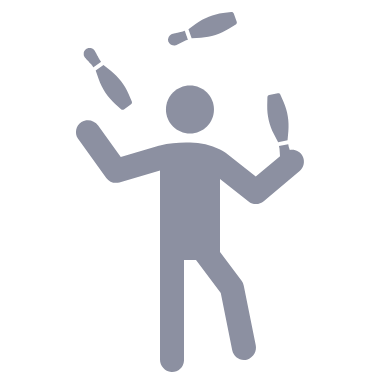